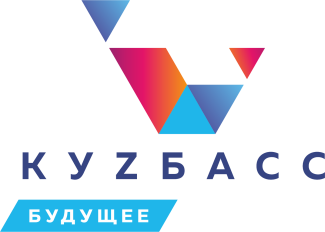 О выплате единовременного социального пособия выпускникам 11-х классовиз малообеспеченных семей в 2024 году
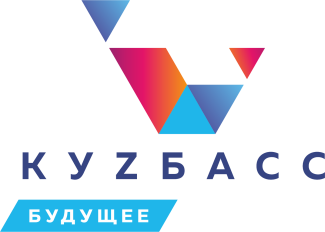 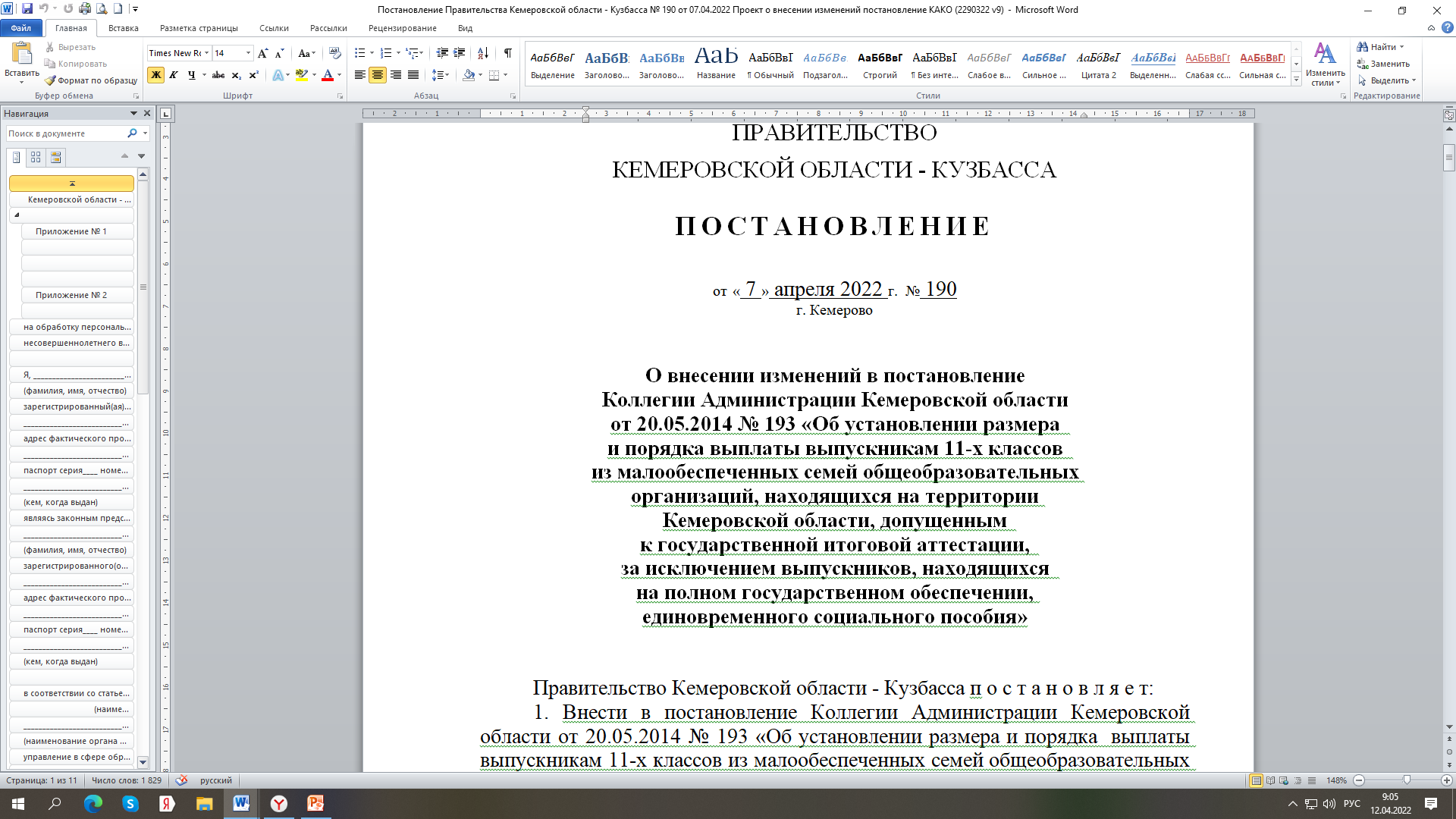 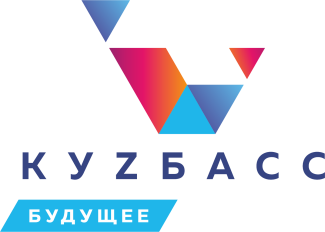 Пособие выплачивается
совершеннолетнему выпускнику 
или 
одному из родителей (законному представителю), совместно проживающемус несовершеннолетним выпускником, или 
лицу, уполномоченному родителем (законным представителем) на основании доверенности, оформленнойв соответствии с законодательством Российской Федерации
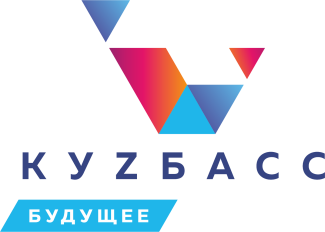 Для получения пособия получатель  
представляет  в общеобразовательную организацию, 
где обучается выпускник,  или в МОУО 
1.  заявление по форме;
2. согласие на обработку персональных данных по формам
3. копия и подлинник документа, удостоверяющего личность выпускника; его регистрацию по месту жительства (месту пребывания);
4. копия и подлинник справки о признании семьи малоимущейи нуждающейся в государственной социальной помощи или справки  о признании семьи или одиноко проживающего гражданина малоимущими;
4. документ с реквизитами счета получателя, открытого в российской кредитной организации (договор банковского вклада (счета), справка кредитной организации о реквизитах счета или другие документы, содержащие сведения о реквизитах счета).

Копии документов заверяются руководителем ОО 
или руководителем МОУО
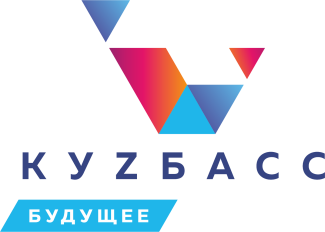 справка о признании семьи малоимущейи нуждающейся в государственной социальной помощи 
или справки  о признании семьи или одиноко проживающего гражданина малоимущими
приказ Министерства социальной защиты населения Кузбассаот 7 июня 2021 года n 135 «Об утверждении административного регламента предоставления государственной услуги "Признание семьи или одиноко проживающего гражданина малоимущими« (в ред. приказа Министерства социальной защиты населения Кузбасса от 30.08.2022 N 165)

Результатом предоставления государственной услуги является принятие уполномоченным органом решения:
- о признании семьи малоимущей и нуждающейся в государственной социальной помощи путем выдачи заявителю справки о признании семьи малоимущей и нуждающейся в государственной социальной помощи;
- о признании семьи или одиноко проживающего гражданина малоимущими путем выдачи заявителю справки о признании семьи или одиноко проживающего гражданина малоимущими;
- об отказе в признании семьи малоимущей и нуждающейся в государственной социальной помощи, об отказе в признании семьи или одиноко проживающего гражданина малоимущими.
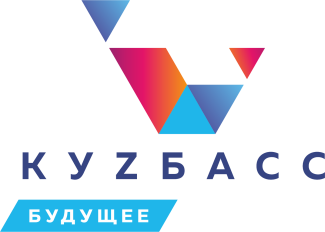 Для получения пособия получатель представляет документы  в срок до 15 мая текущего года 

В случае представления получателем документовв общеобразовательную организацию ответственное лицо, назначенное приказом руководителя общеобразовательной организации, в течение 3 дней со дня представления документов передает их в МОУО 

Список получателей утверждается уполномоченным органом в течение 3 рабочих дней со дня представления получателями документов
и до 25 мая текущего года направляется в Министерство образования Кузбасса вместе с заверенным пакетом документов каждого получателя
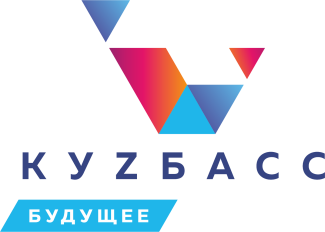 Рассмотрение документов получателей 
осуществляет комиссия, созданная на основании приказа Министерства из числа сотрудников Министерства.

Заседание комиссии проходит 1 раз в год в июне.

Решение о выплате пособия оформляется приказом Министерства о выплате пособия выпускникам.

Министерство после заседания комиссии в течение 5 рабочих дней направляет в уполномоченный орган приказ и выписку из протокола заседания комиссии. 

О принятом решении получатели уведомляются уполномоченным органом в течение 5 рабочих дней после получения приказа или выписки из протокола заседания комиссии.


Получателю может быть отказано в выплате пособия в случае представления неполного пакета документов
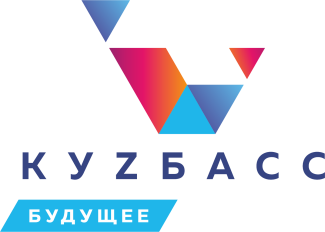 Пособие выплачивается Министерством 
до выпускного вечера 

путем 
перечисления на лицевой счет получателя пособия, открытый в кредитной организации, по указанным в заявлении о предоставлении пособия реквизитам 

или наличными средствами
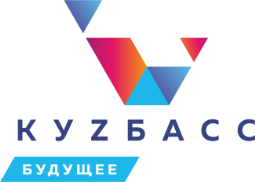 Действия МОУО 

1. Определить приказом специалиста, ответственного за сбор документов в срок до 4 мая 2024 года и заполнить контактные данные в таблицу по указанной ссылке: https://disk.yandex.ru/i/Ls34pmURW7m91w
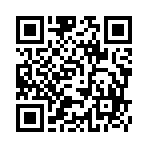 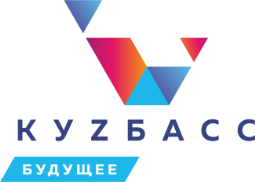 Действия МОУО 

 Поручить руководителям подведомственных ОО назначить ответственного сотрудника за сбор документов 

3. Организовать информационную и консультативную работус выпускниками, их родителями (законными представителями), классными руководителями

4. Определить телефон «горячей линии»

5. Организовать взаимодействие с органами социальной защиты населения по вопросам выдачи справок

6. В указанные сроки предоставить в Министерство заверенные документы и заполненную таблицу на получателей пособия
Действия МОУО
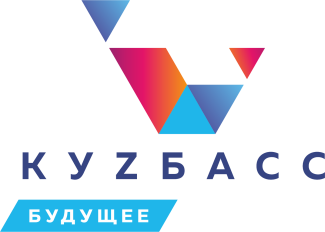 Данные в таблицу по получателю (блок 1) и выпускнику (блок 2)

Пример: блок 1 
1.СНИЛС получателя (11 цифр, без пробелов и разделителей)
2.Фамилия получателя (русский текст)
3.Имя получателя (русский текст)
4.Отчество получателя  (русский текст. Не заполнять, если отчество отсутствует!)
5.Пол получателя (одна заглавная буква М или Ж)
6.Дата рождения получателя (дата в формате ДД.ММ.ГГГГ)
7.Тип документа, удостоверяющего личность (необходимо выбрать из выпадающего списка)
8.Серия документа,  удостоверяющего личность (последовательность символов не должна содержать пробелы)
9. Номер документа,  удостоверяющего личность (последовательность символов не должна содержать пробелы)
10. Дата выдачи документа,  удостоверяющего личность (в формате ДД.ММ.ГГГГ)
11. Кем выдан документ (русский текст)
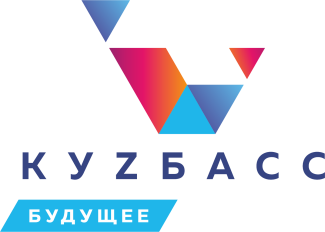 Итоги 2023 года 





   ! предложение: рассмотреть возможность оказания материальной помощи на муниципальном уровне
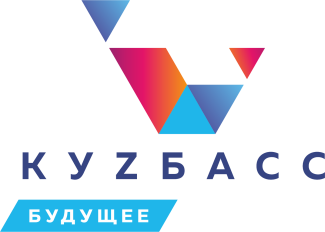 КОНТАКТЫ 


Якушина Татьяна Анатольевна, 
начальник управления 
общего образования министерства образования кузбасса 


электронная почта yakushina-ta@ruobr.ru

рабочий телефон 
8(384-2) 36-37-29